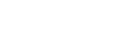 به نام خدا
اثر  بخشی سازمان
فهرست
مقدمه
رویکرد نیل به هدف
رویکرد سیستمی
رویکرد ذینفعان استراتژیک
رویکرد ارزش های رقابتی
مقایسه
اثربخشی
مقدمه
مقدمه
مقدمه
اثربخشی سازمانی
اهمیت اثر بخشی سازمانی
تعاریف
در جستجوی یک تعریف

ساده ترین دیدگاه نسبت به اثربخشی و ابهامات موجود
حفظ بقا
دیدگاه دیگرومعیارهای سی گانه
www.themegallery.com
معیارهای سی گانه
1-اثر بخشی کلی
2-بهره وری
3-کارایی
4-سود
5-کیفیت
6-حوادث
7-رشد
8-میزان غیبت در کار
9-جابجایی (ترک خدمت)
10-رضایتمندی شغلی
www.themegallery.com
معیارهای سی گانه
11-انگیزش
12-روحیه
13-کنترل
14-انسجام/تعارض
15-انعطاف پذیری/انطباق
16-برنامه ریزی و هدف گذاری
17-اجماع در هدف
18-نهادینه کردن اهداف سازمانی
19-سازگاری نقش و هنجار
20-مهارتهای ارتباطی مدیریتی
Company Logo
www.themegallery.com
معیارهای سی گانه
21-مهارتهای انجام وظیفه مدیریتی
22-مدیریت اطلاعات و ارتباطات
23-آمادگی
24-بهره برداری از محیط
25-ارزیابی بوسیله پدیده های خارجی
26-ثبات
27-ارزش منابع انسانی
28-مشارکت و نفوذ مشترک
29-تاکید بر آموزش و توسعه
30-تاکید بر موفقیت
Company Logo
www.themegallery.com
تناقض در معیارها
مثال
کارآیی
انعطاف پذیری و انطباق
Company Logo
نگرش های گوناگون
Goal-Attainment Approach
تعریف
رویکرد نیل به هدف
مثال
پیش فرض
در عمل
مسایل و مشکلات
ارزش عملی برای مدیران
System Approach
رویکرد سیستمی
تعریف
پیش فرض
در عمل
نمونه هایی از معیارهای اثر بخشی رویکرد سیستمی برای انواع مختلف سازمان
پژوهش دانشگاه میشیگان
حجم عملیات تجاری
هزینه تولید
بازدهی عضو جدید
جوانی اعضا
آمیخته تجاری
رشد نیروی کار
وفاداری به مدیریت
هزینه نگهداری
بازدهی عضو
نفوذ در بازار
ممیزی یا حسابرسی مدیریت/ مارتین دل
کارکرد اقتصادی
ساختار سازمان
مشروع بودن درامدها
ارائه خدمت به سهامداران
ارائه خدمت به تحقیق و توسعه
ارائه خدمت به هیئت مدیره
خط مشی های مالی
کارایی تولید
ازدیاد فروش
ارزیابی امور اجرایی
مسایل و مشکلات
اهمیت وسایل و امکانات در نیل به هدف
سنجش اهداف
ارزش عملی برای مدیران
Strategic constituencies approach
تعریف
رویکرد ذینفعان
 استراتژیک
مثال
پیش فرض
در عمل
نمونه معیارهای اثربخشی سازمانی، انتخاب شده بوسیله ذینفعان استراتژیک
مسائل و مشکلات
ارزش عملی برای مدیران
تعریف
رویکرد
 ارزش های
 رقابتی
مثال
پیش فرض
در عمل
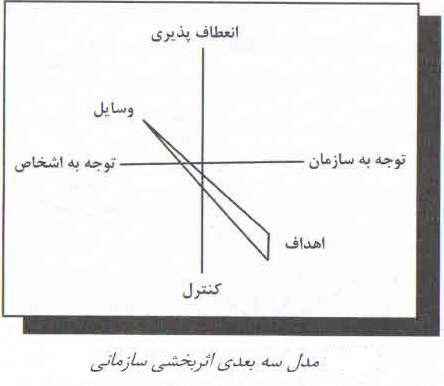 کانون های هشت گانه
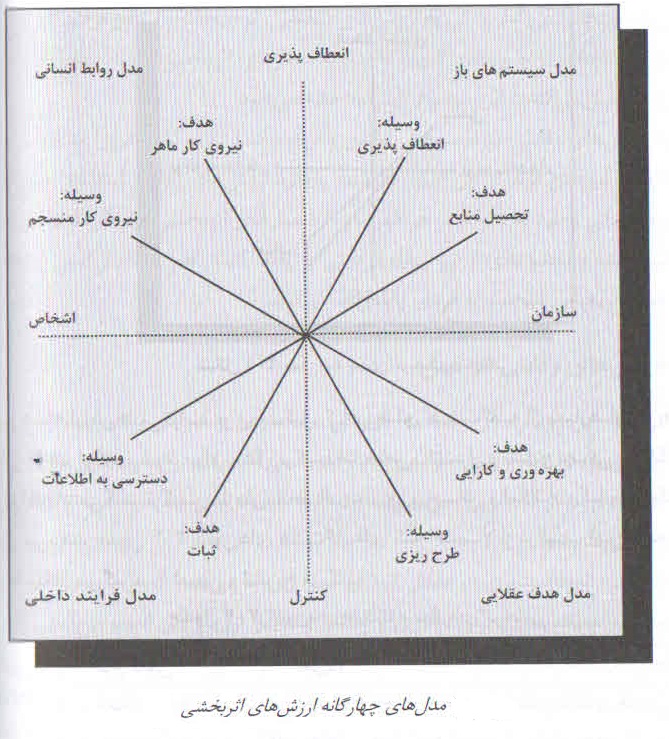 مقایسه اثربخشی دو شرکت آلفا و بتا
مسائل و مشکلات
ارزش عملی
مقایسه رویکردهای چهارگانه ی اثربخشی
با تشکر از توجه شما